Calculus I for MGMT – Functions & GraphsFunctions
Mathematics for Management
Supplementary Electronic Materials
Functions & Graphs
Functions
The Graph of a Function
Lines & Linear Functions
Functional Models
A function is a rule that assigns to each element in the input set exactlyone element in the output set (1/ 2)
In the last lecture, we already reviewed some examples for functions that you know from school, like
monomials
power functions
polynomials
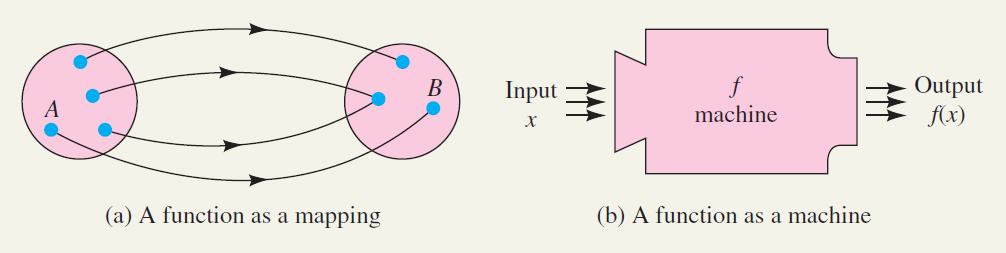 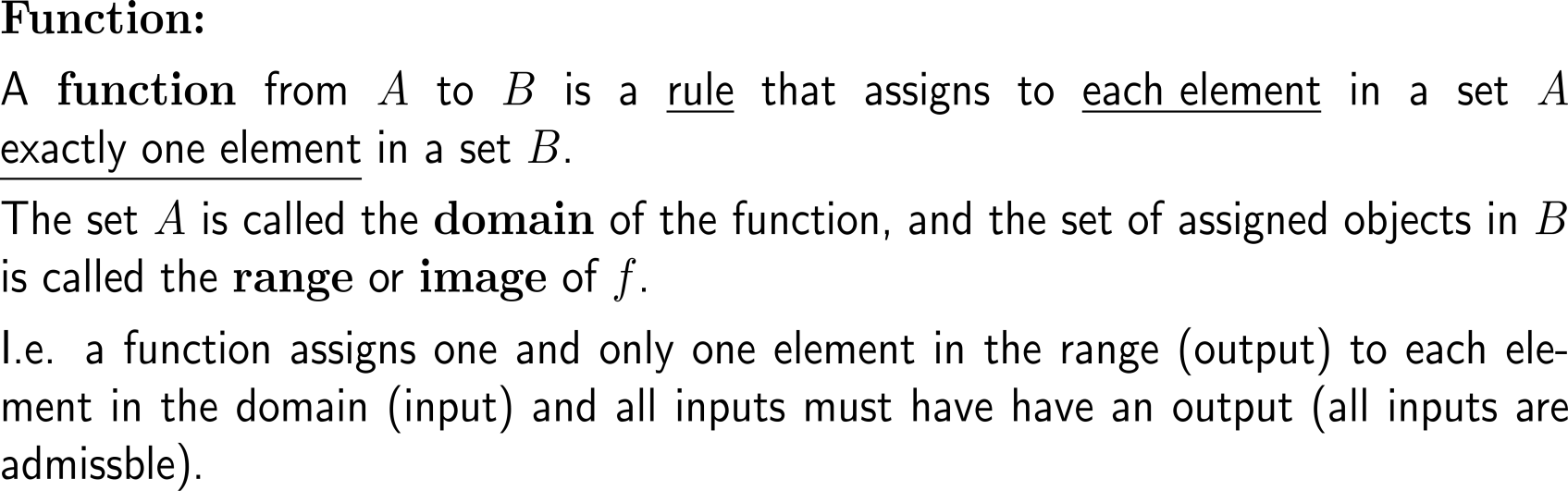 A function is a rule that assigns to each element in the input set exactlyone element in the output set (2/ 2)
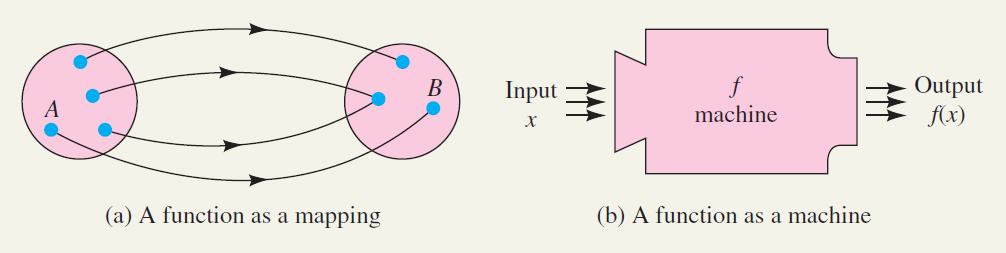 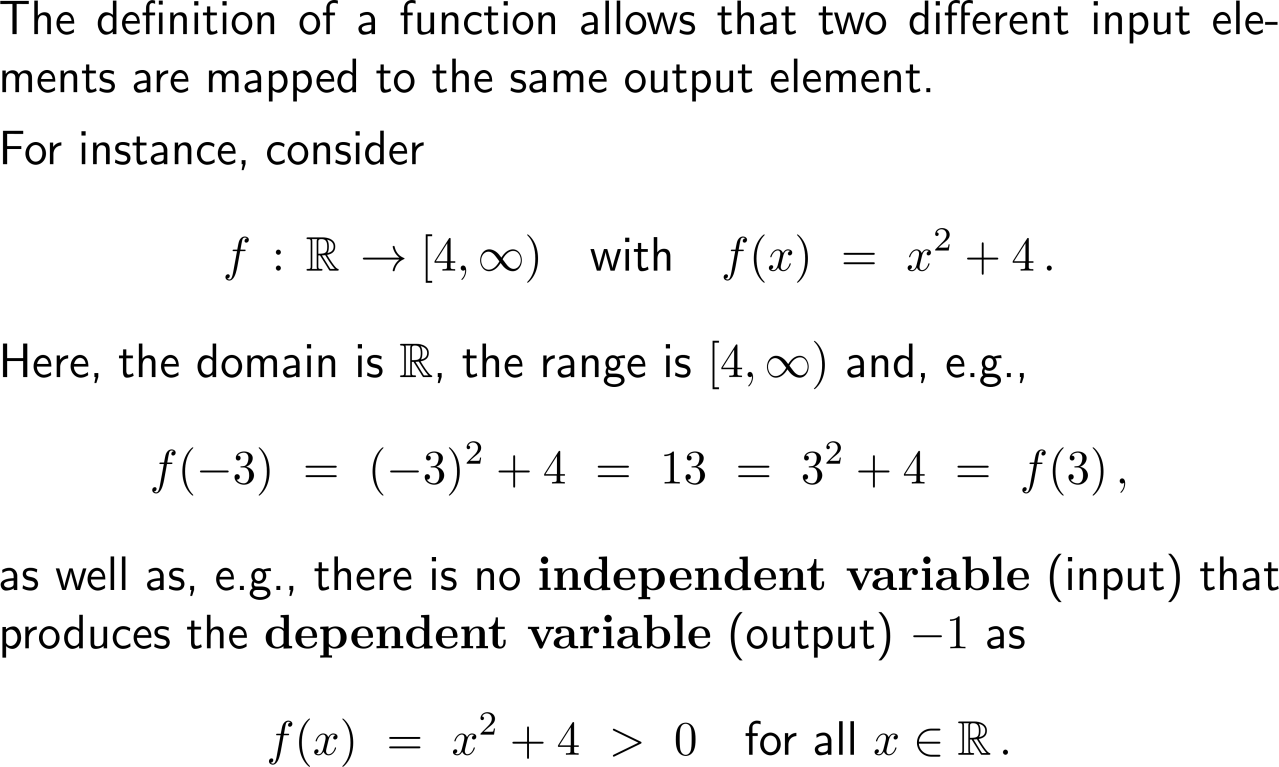 A:	domain
	set of inputs
	set of independent variables
B:	range/ image
	set of outputs
	set of dependent variables
The natural domain of a function f(x) is the set of all real numbers for which f(x) is defined as a real number
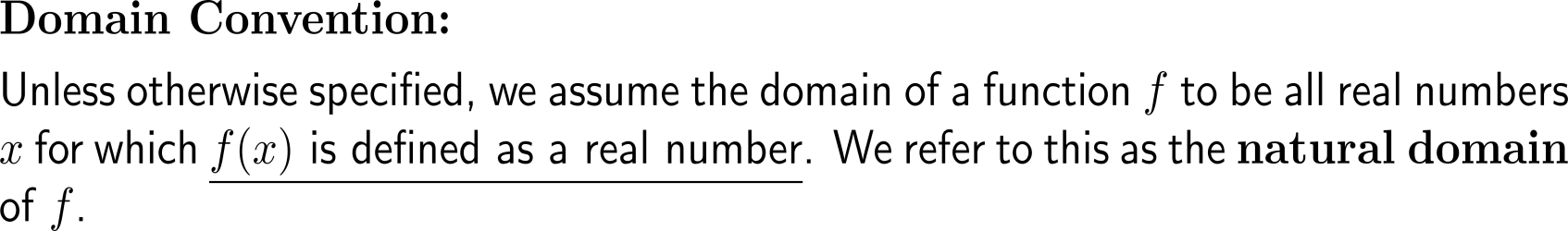 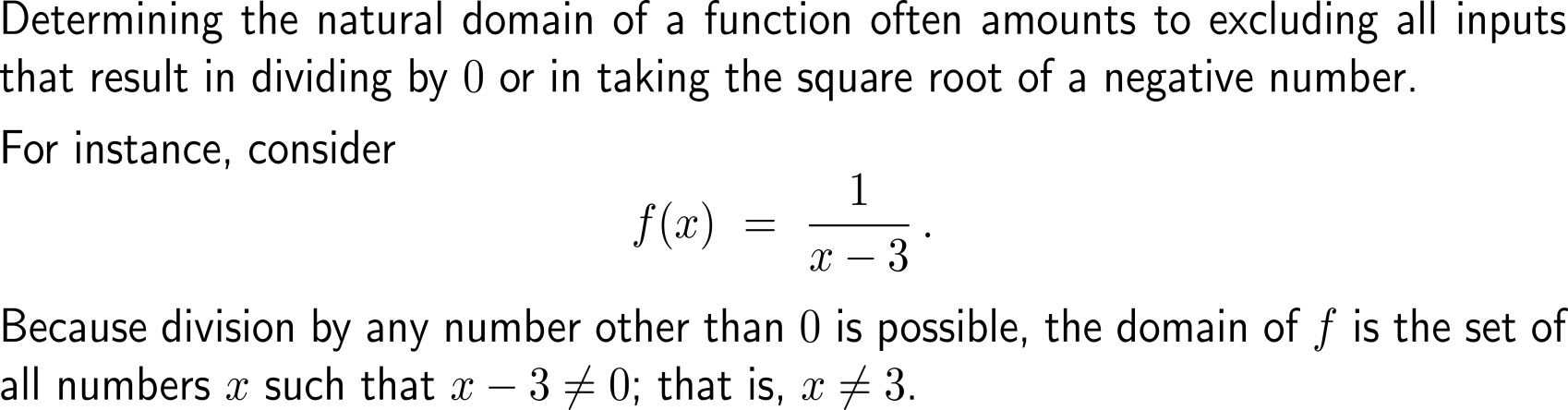 Examples:Functions in economics
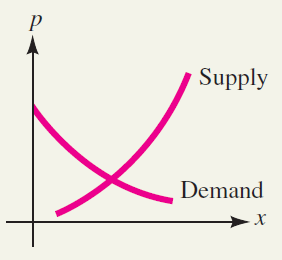 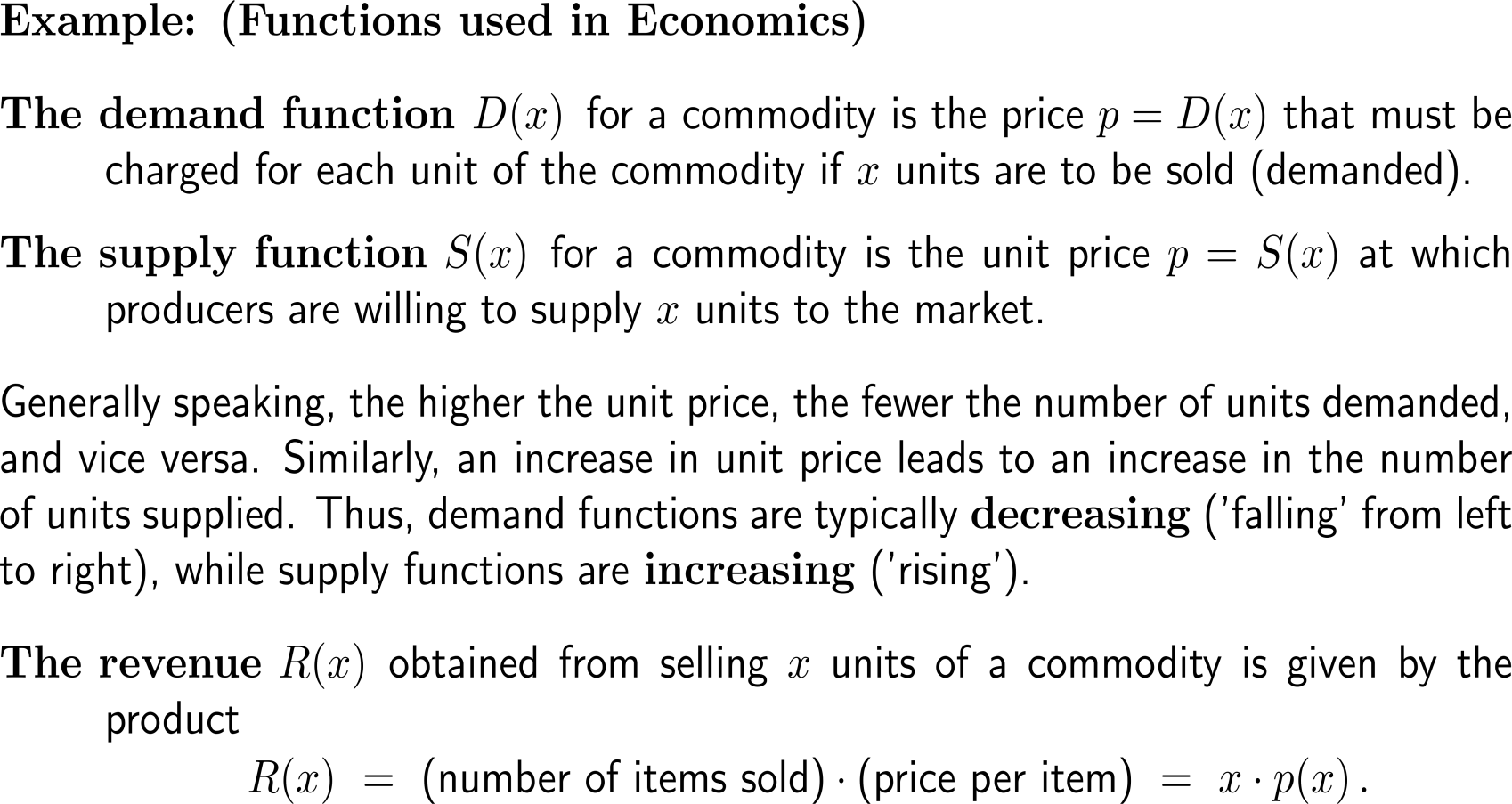 Examples:Functions in economics
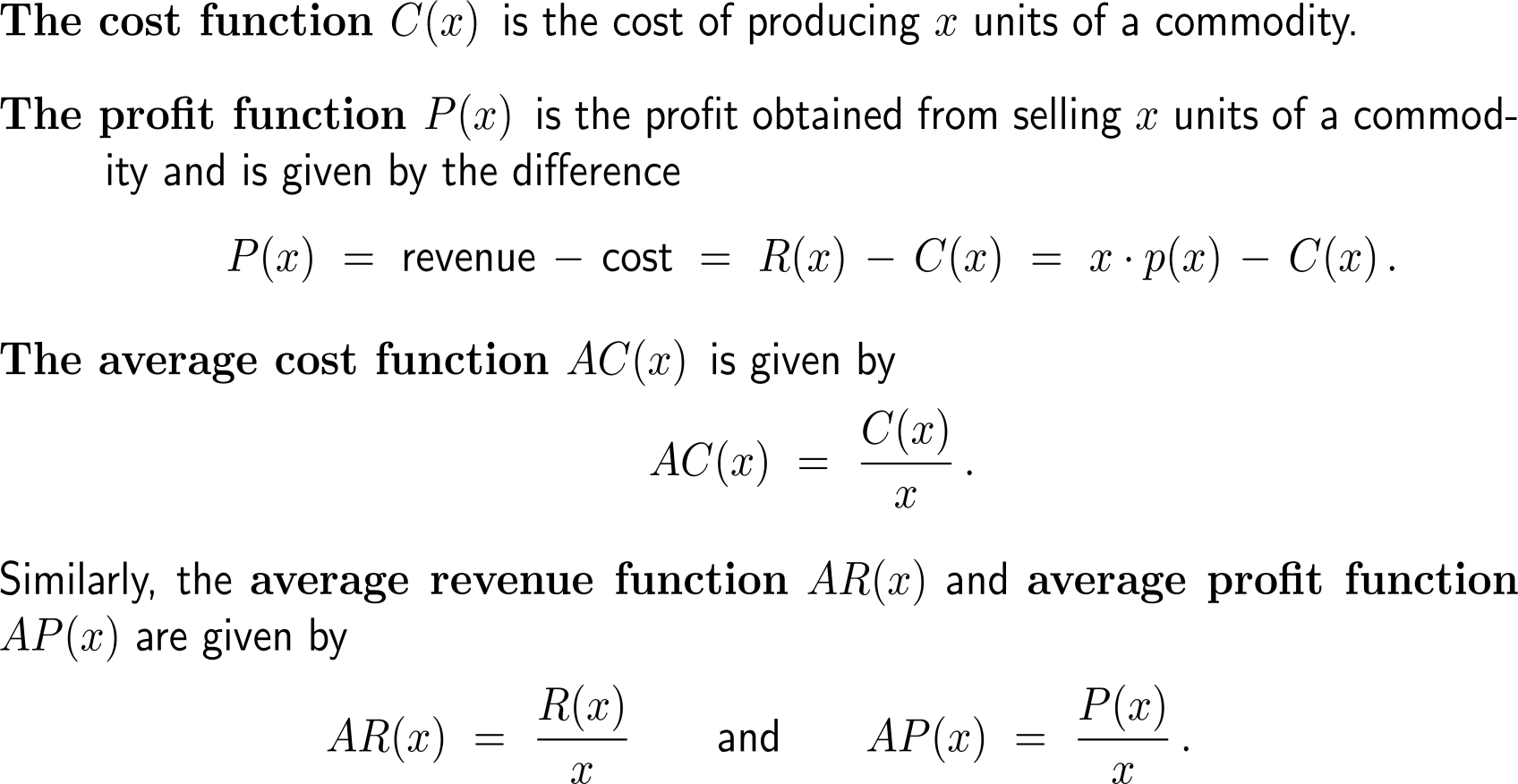 Example:Studying a production process
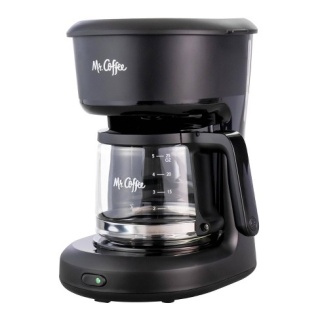 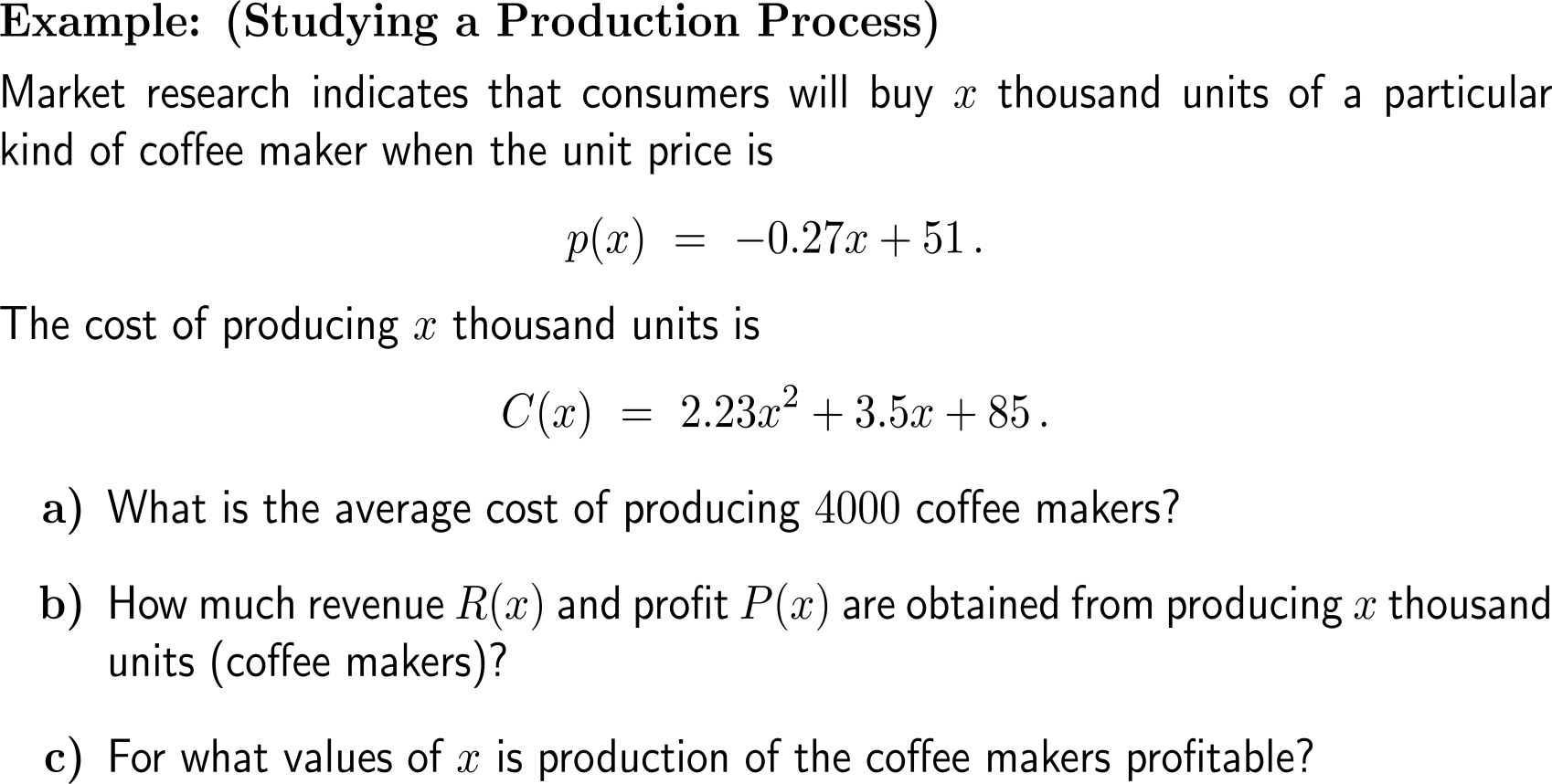 Example:Studying a production process
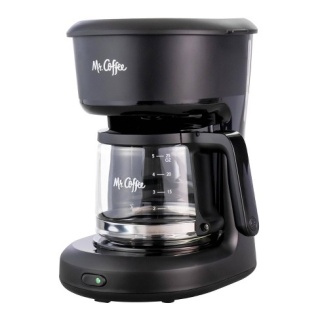 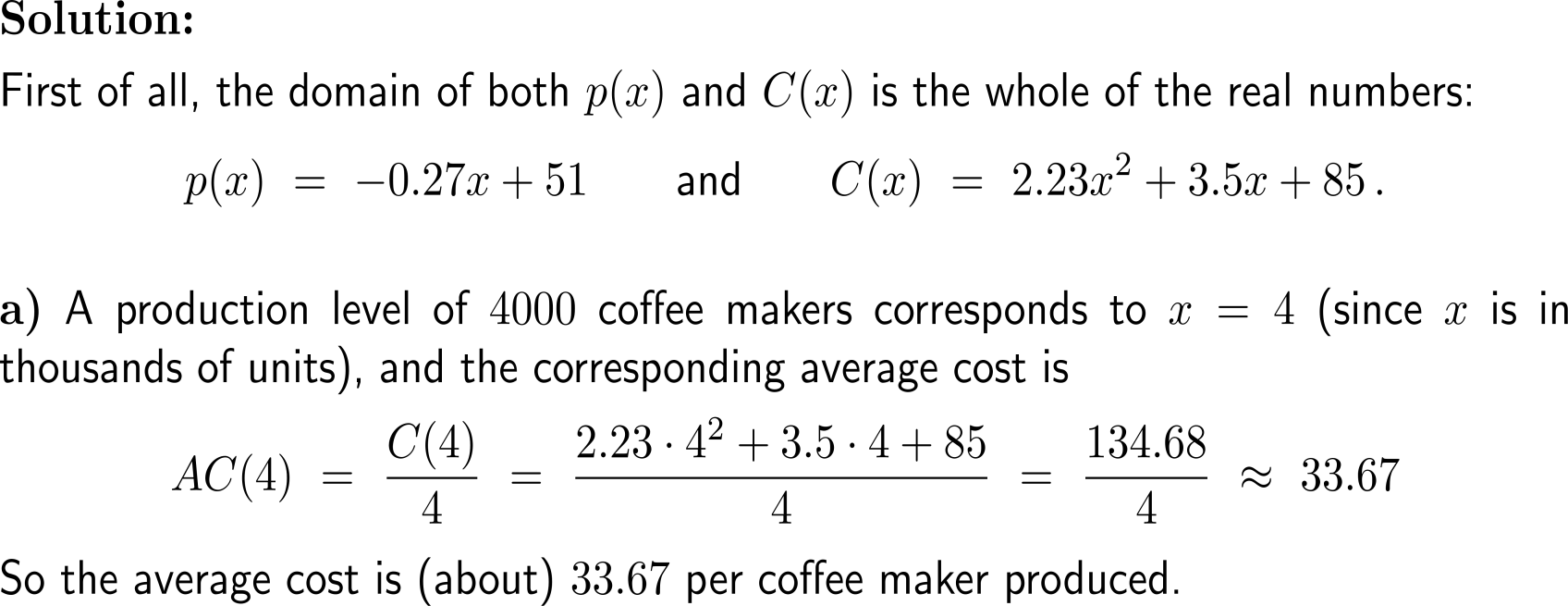 Example:Studying a production process
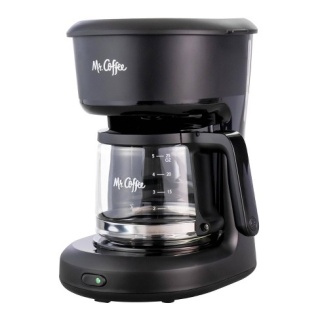 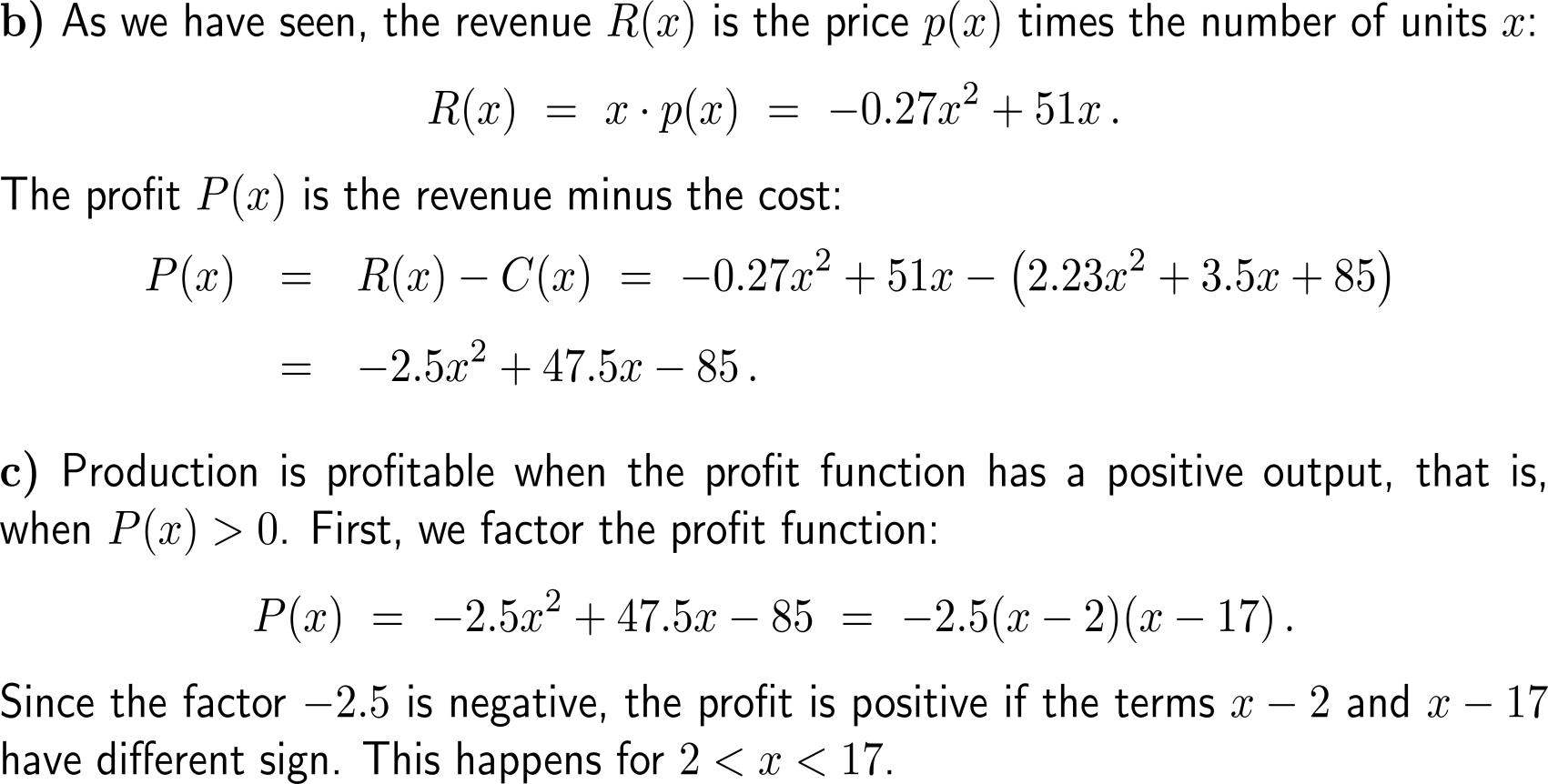 x
2
17
(x-2)(x-17)
The composition of functions allows to evaluate functions in a consecutive way, e.g. first g(x) = u and then f(u)
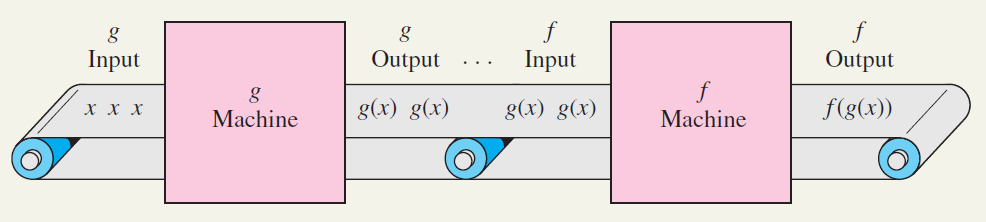 Let
g(x) = x + 1
and
f(u) = u2 + 3u + 1
Then:

f(g(x)) = (x+1)2 + 3(x+1) + 1
= x2 + 5x + 5
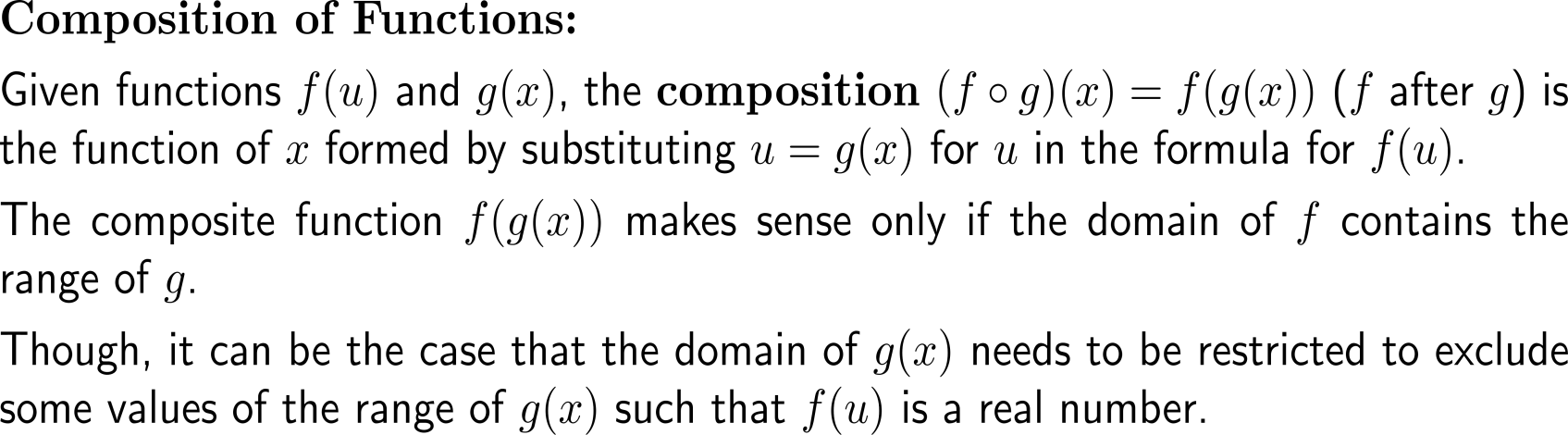 The sequence in the composition matters, as f(g(x)) and g(f(x)) are typically quite different
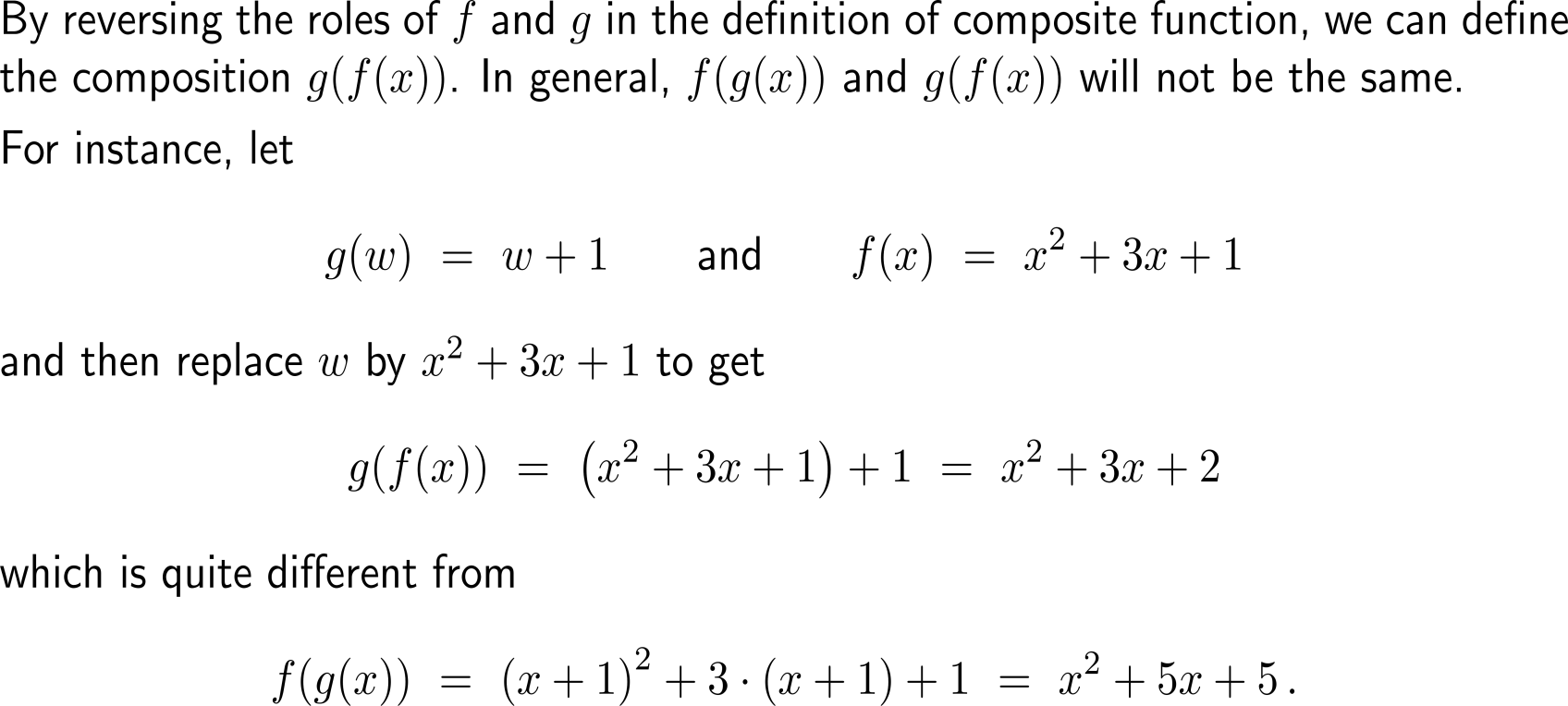 Example:Expressing cost as a composite function
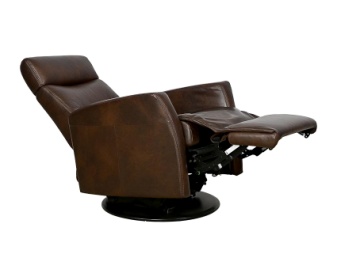 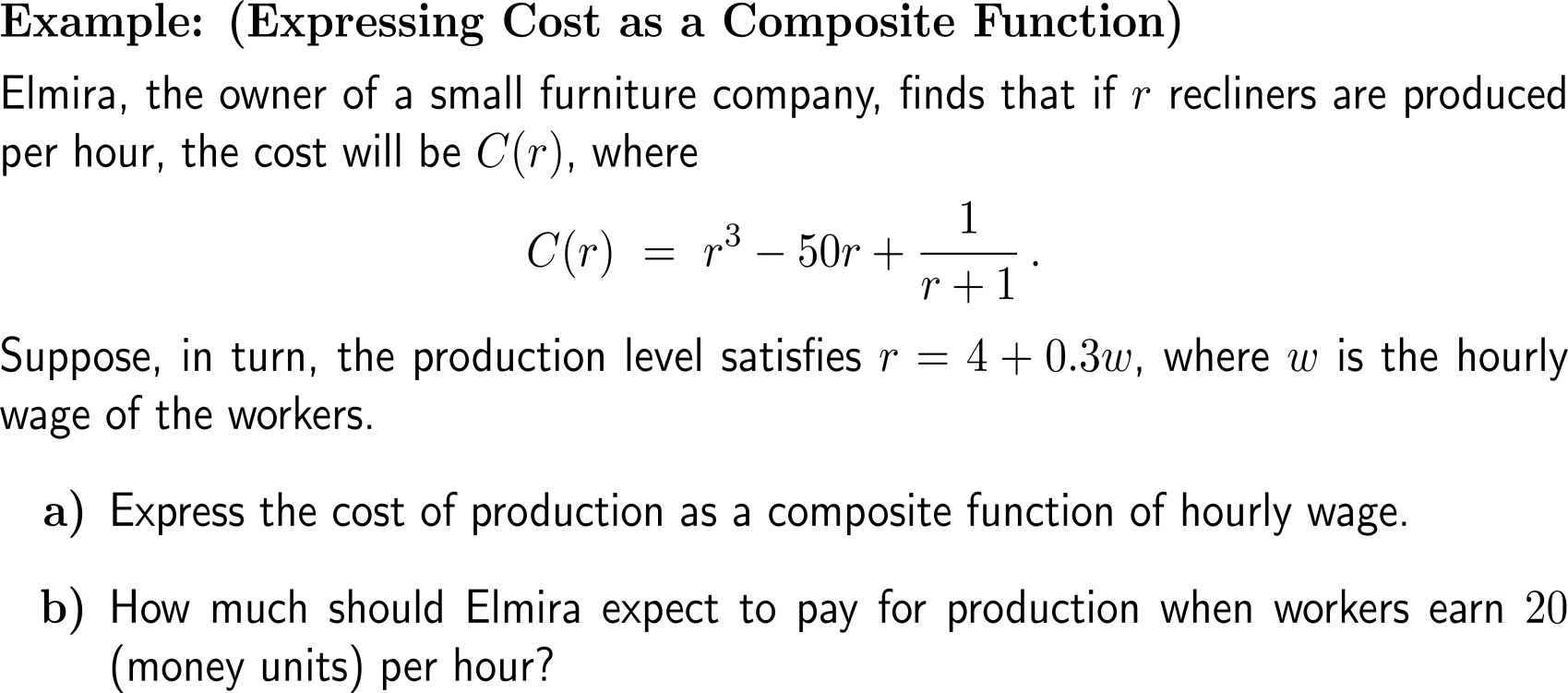 Example:Expressing cost as a composite function
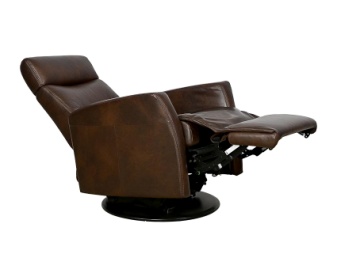 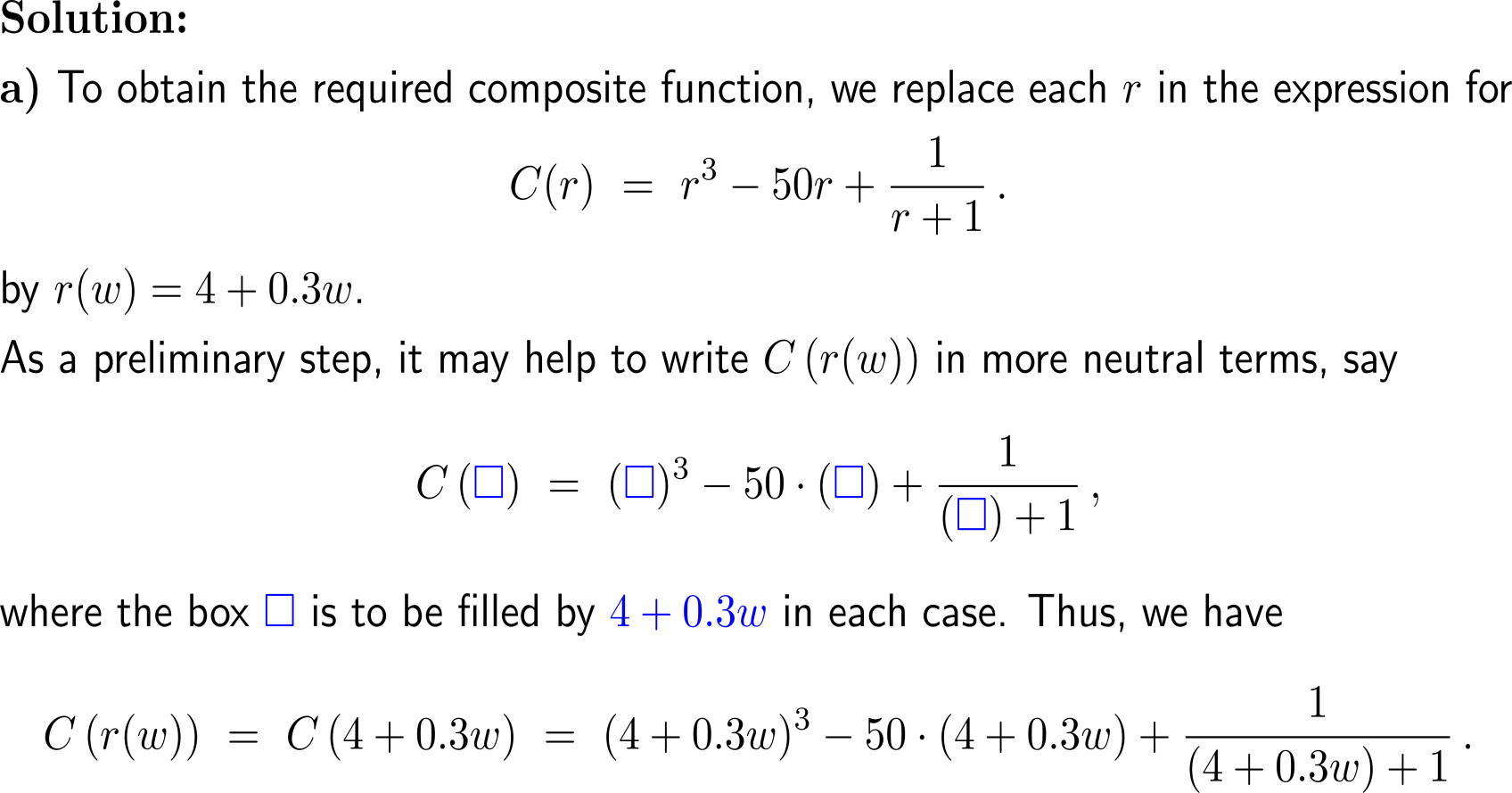 Example:Expressing cost as a composite function
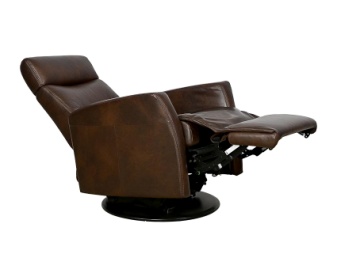 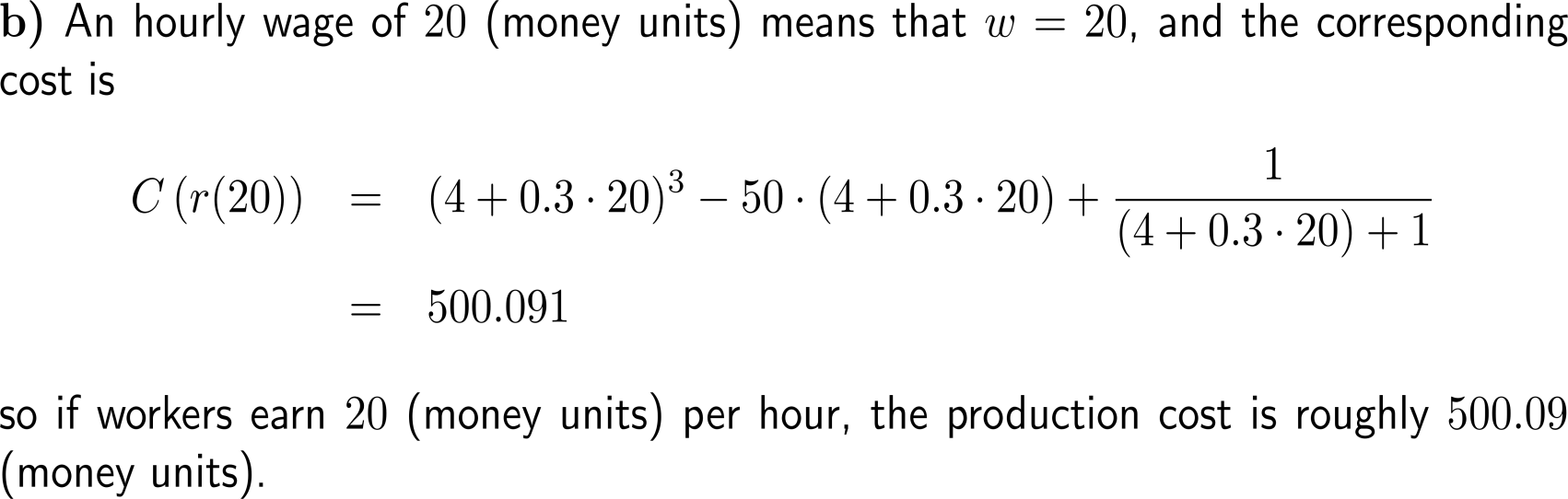 Calculus I for Management